روی علامت بلندگو کلیک کنید تا علامت پخش ظاهر شود
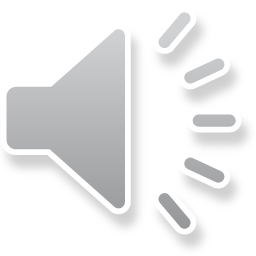